4th Avenue Safety Improvements 
	Phase A
	PROJECT ID: HWK1669A
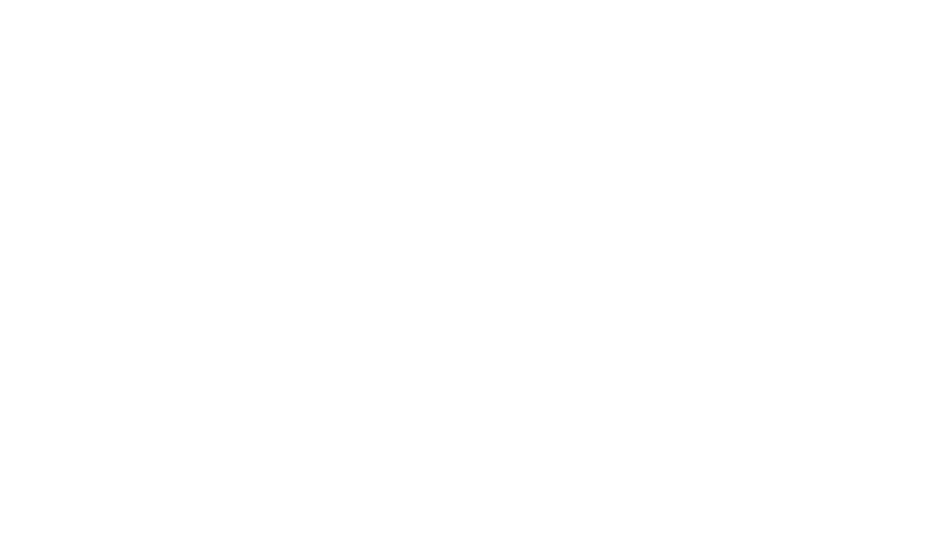 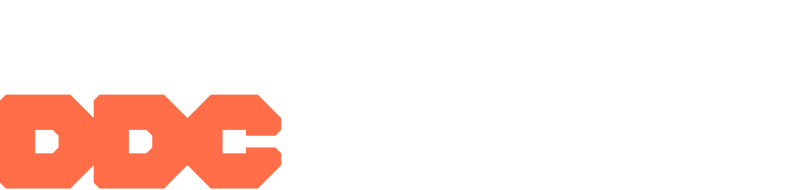 Community Board 7, Brooklyn
Transportation Committee
JUNE 10TH 2025
Eric Adams
Mayor
Thomas Foley, P.E.
Commissioner
agenda
About the Project
Construction Overview
Location
Community Impacts
Outreach and Notification
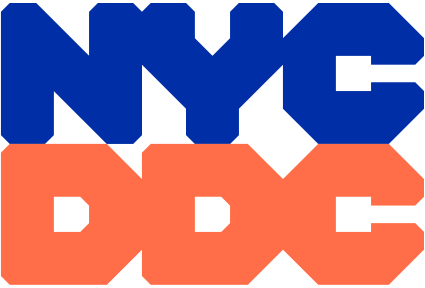 2
About the Project
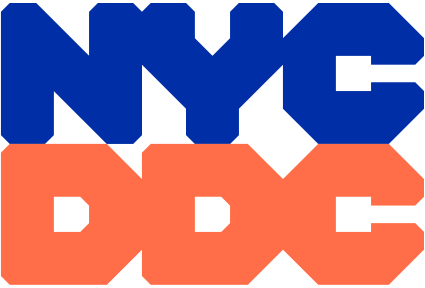 Project:                    4th Avenue Safety Improvement Phase A

Project ID#:             HWK1669A

Borough :                Brooklyn

Registration No:     20211424976

Supervision :          M & J Engineering, PC

Contractor :            J R Cruz Corp.

Notice to Proceed:  Winter 2021

Contract Completion Date :  Spring 2026

Total Budget:            $49,311,198.09 (with registered change order
3
Project location
Overview

4th Avenue from 8th Street to 64th Street, Gowanus, Park Slope, Greenwood Heights, and Sunset Park neighborhoods.
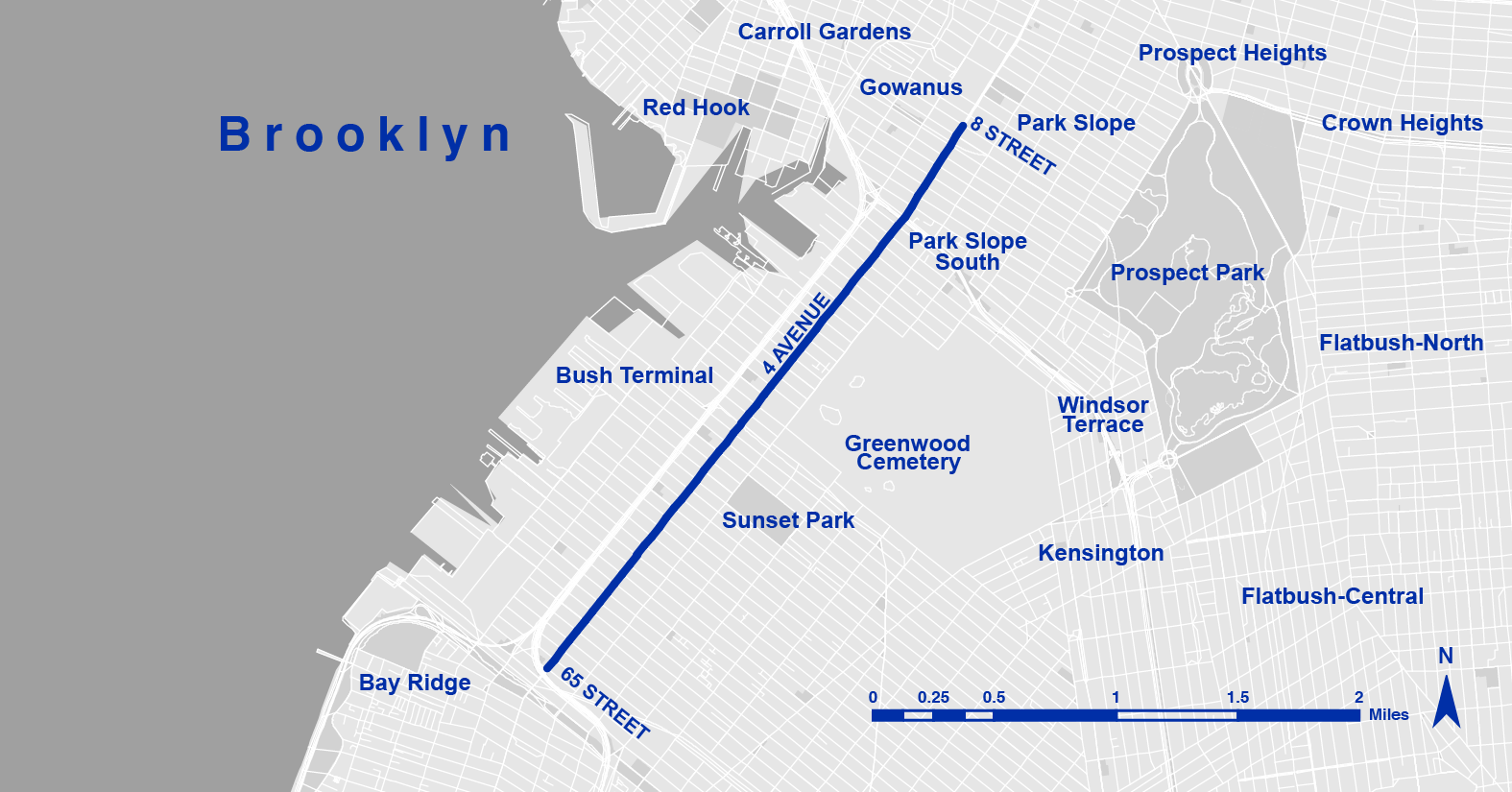 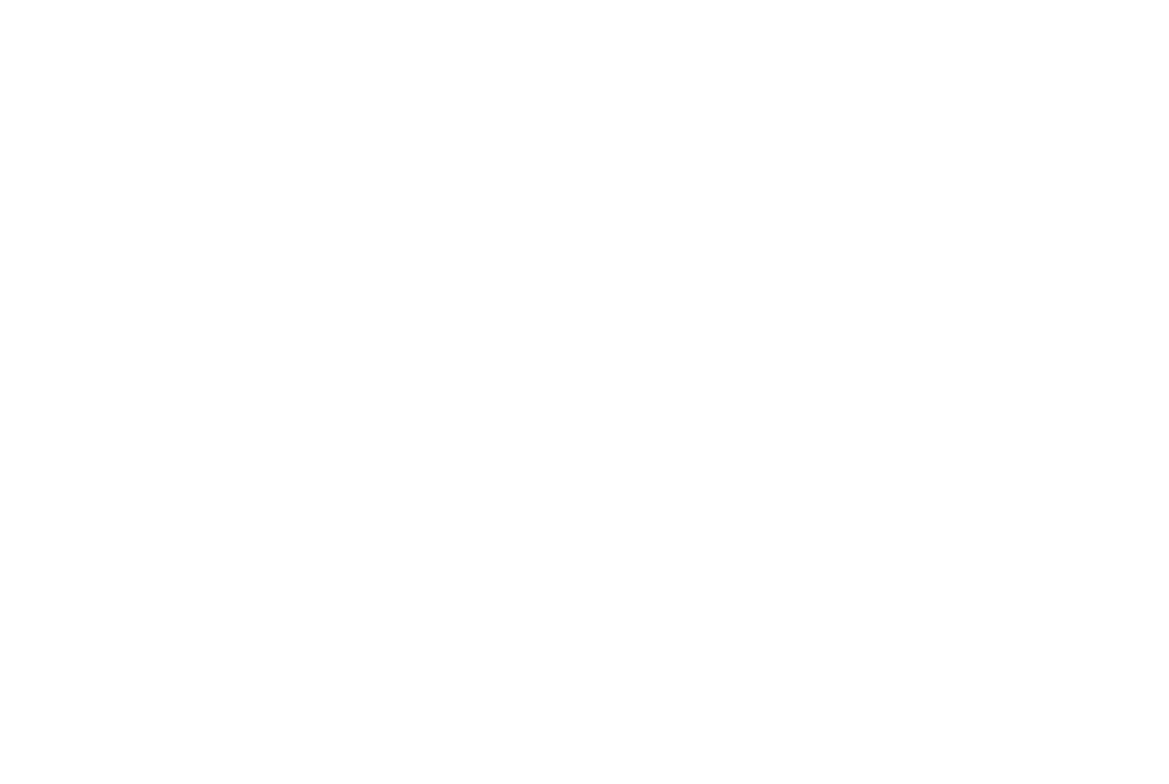 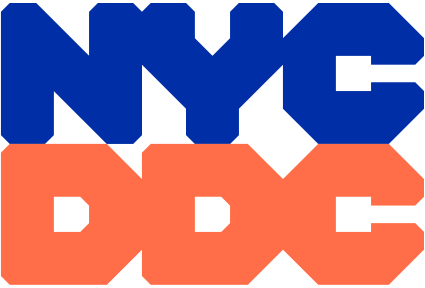 Construction Overview
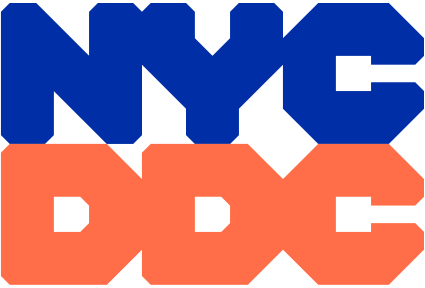 64th – 37th Street – Completed & planted with exception of
 39th – 40th Street
58th – 60th Street – Signal work still remains & MTA Antenna Placement.
40th Street Intersection – National Grid to install South Side Crosswalk in Median.
59th – 58th / 47th – 45th – MTA & JRCRUZ to raise dry fire standpipes in median.
5
Construction Overview
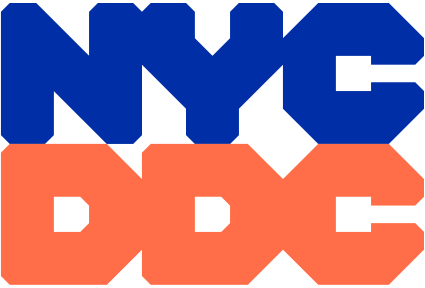 33rd – 30th Street – Signal work remaining & awaiting delivery of new MTA Subway gratings for installation – planting still to be done.
6
Construction Overview – Current work location
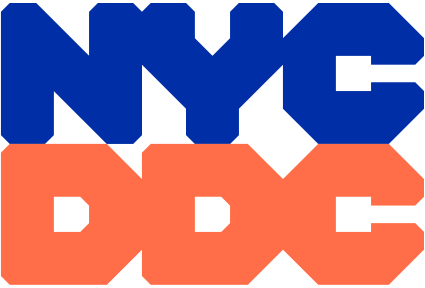 27th – 24th Street – Currently under construction.
20th Street – Prospect Ave – Under construction.
7
LOCATIONS NOT STARTED
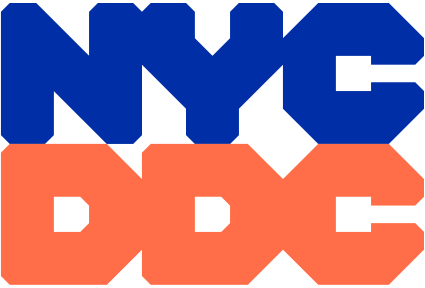 37th – 36th Street –  (BACK TO DESIGN)
   (awaiting -changes associated with Subway hatches not shown on contract drawings. )
30th – 27th Street – Not started 
24th – 20th Street – Not started
8
Working Hours During Construction
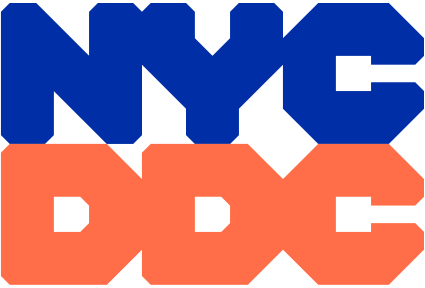 Work hours on this project will vary by location. 
	
Work Hours: Monday - Friday; 7am-6pm and/or 10pm-6am (at vents).
                            Saturday work, as necessary.

The contractor will follow all DOT – OCMC Allowable Hours, as per OCMC stipulated issued street permits.
9
PROGRESS PICTURES
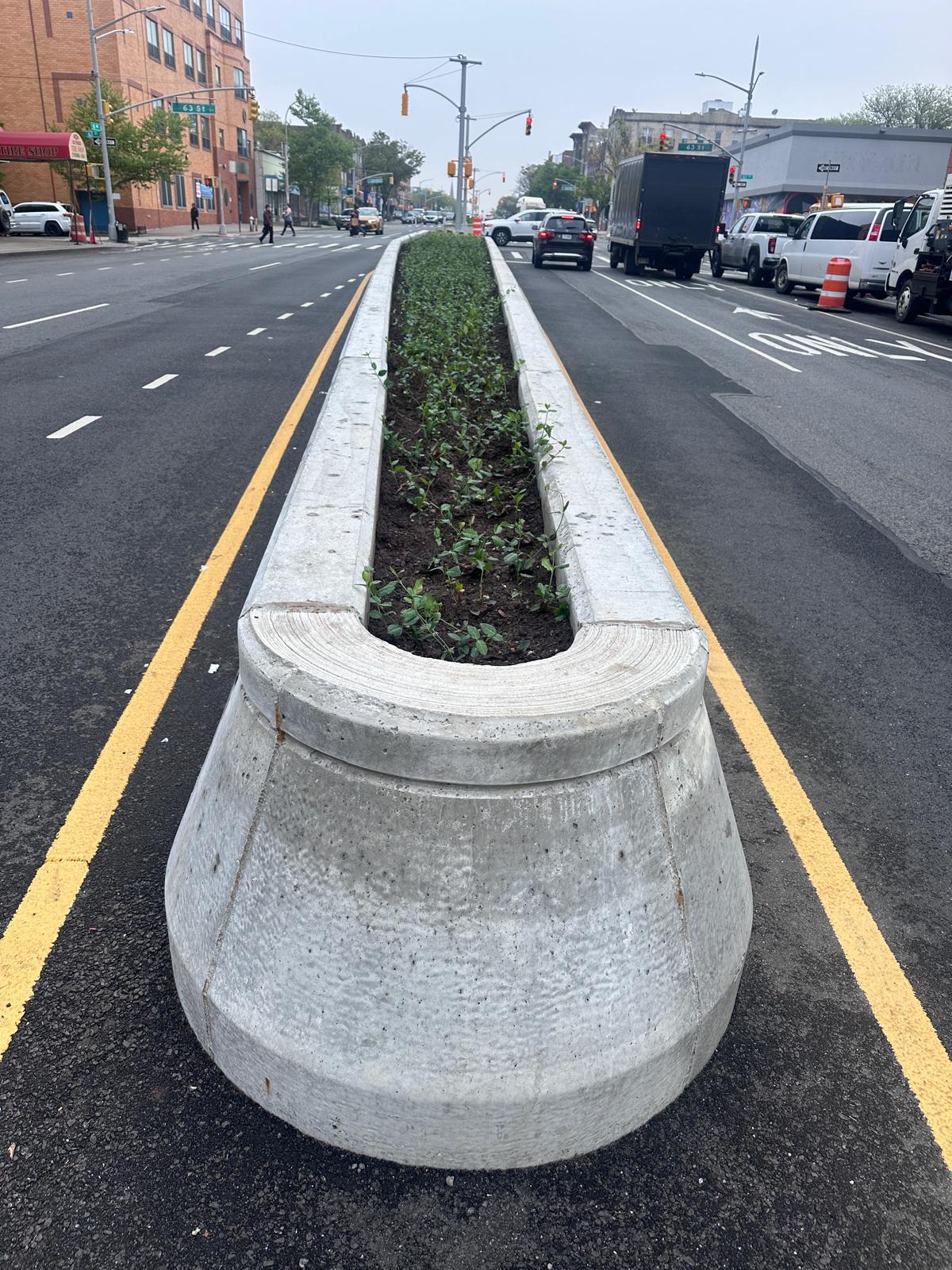 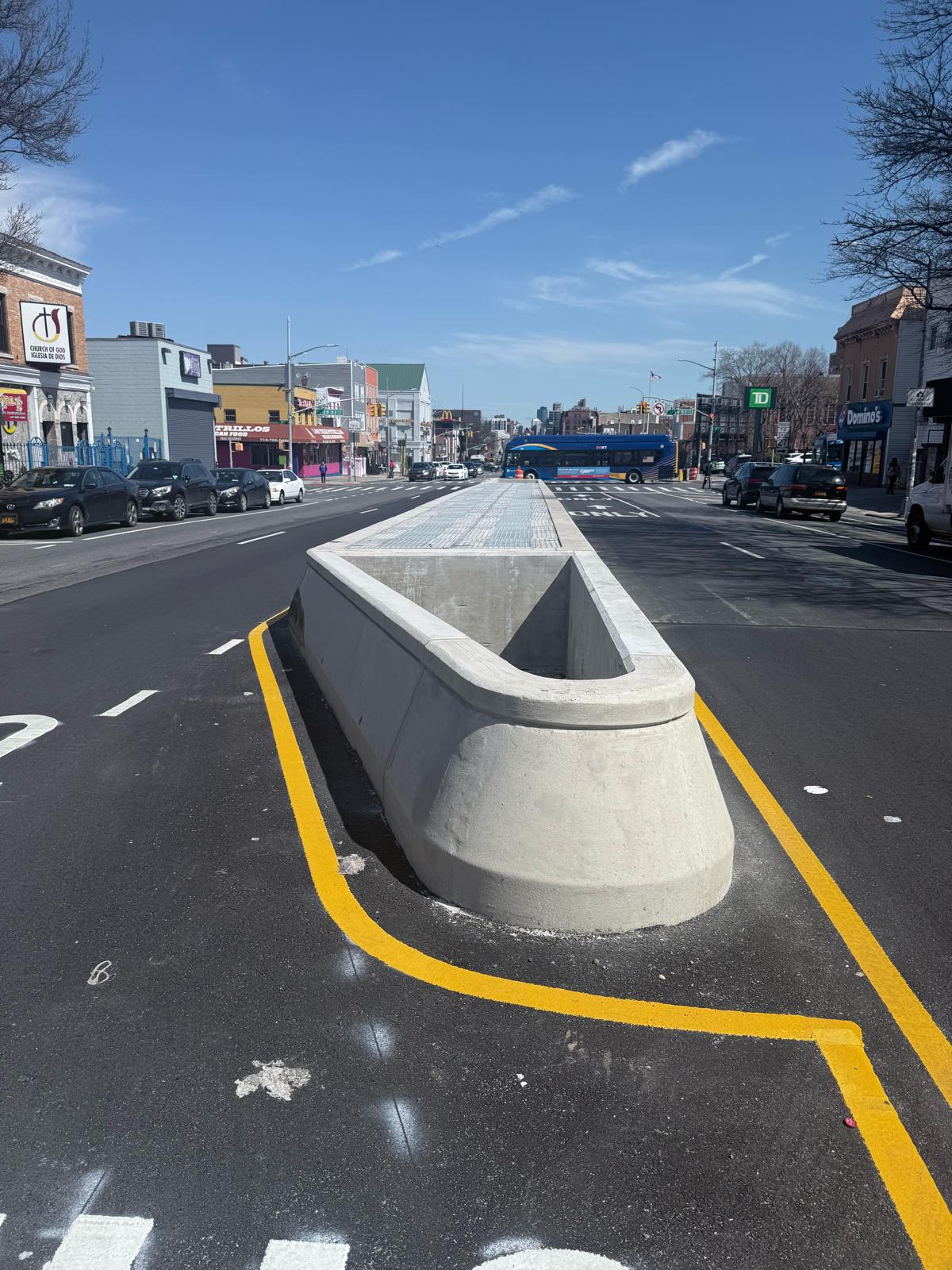 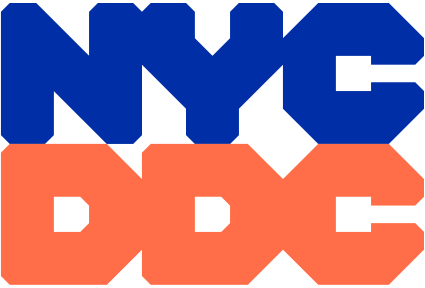 10
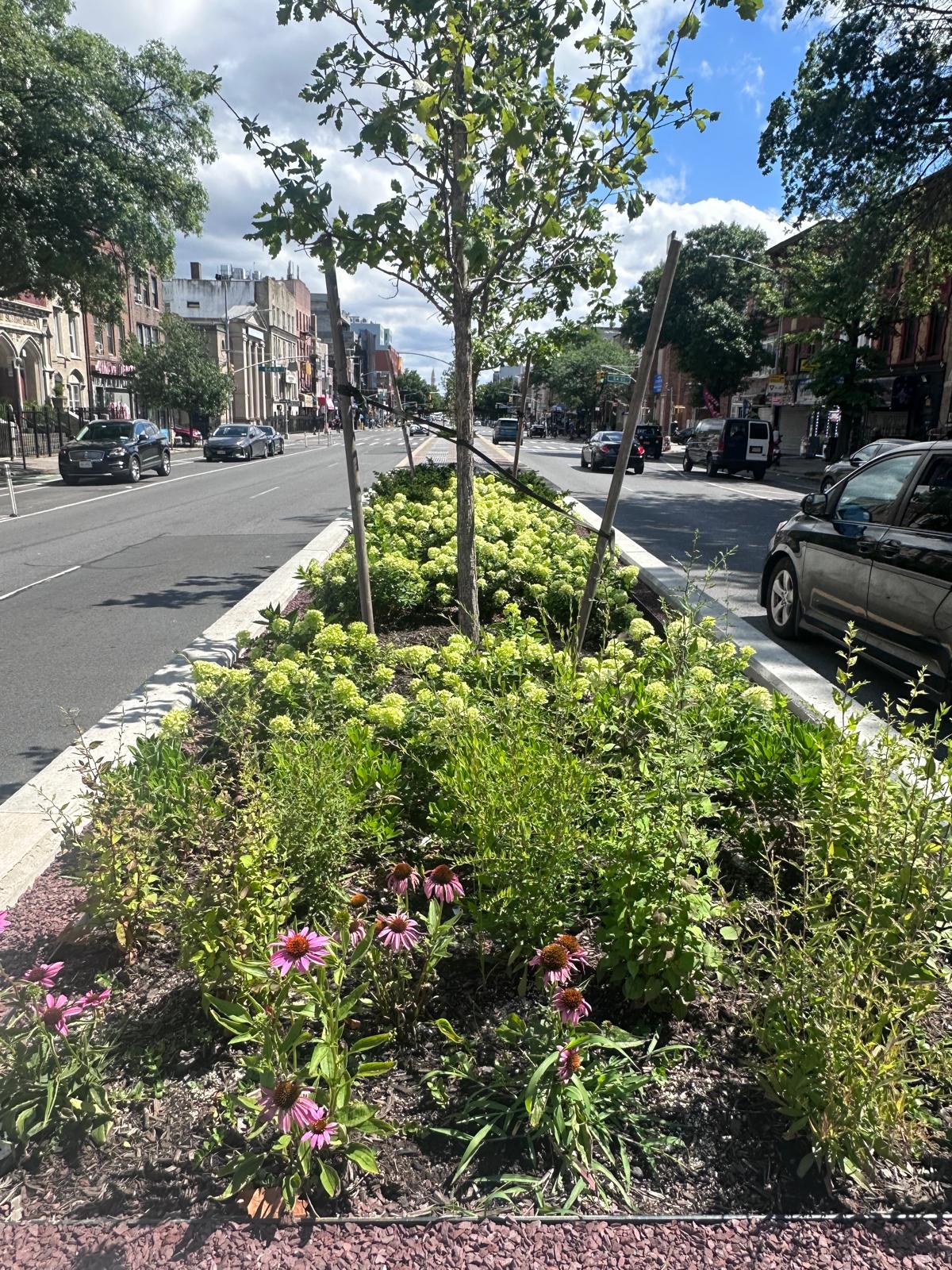 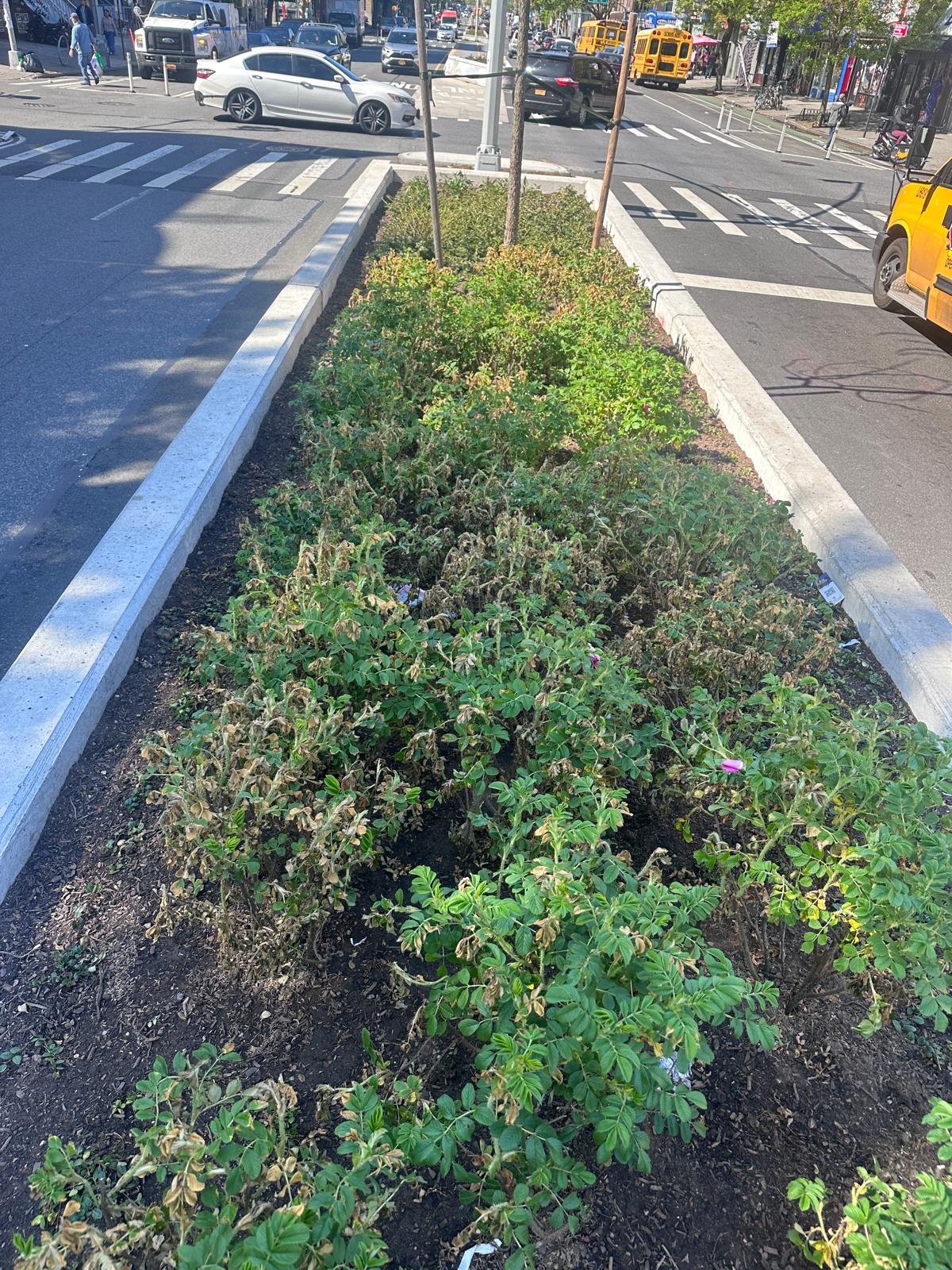 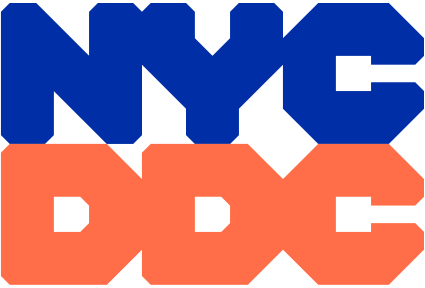 11
COMMUNITY OUTREACH
CCL contact information:

Name: 			Judith Ogoe
Email: 			4thavesafetyphaseaccl@gmail.com
Field Office:    	331 37th Street, Brooklyn, NY 11232
Telephone :     	347-689-3850

DDC Website: 	www.nyc.gov/ddc
DDC Video: 	www.nyc.gov/webuild 
During Non-Working hours, please call 311 and give the Project ID: HWK1669A
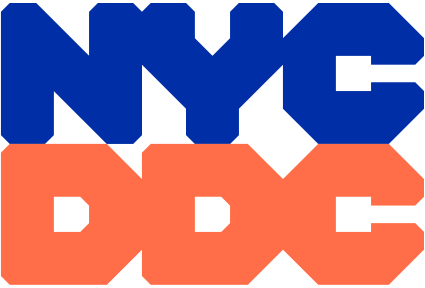 12
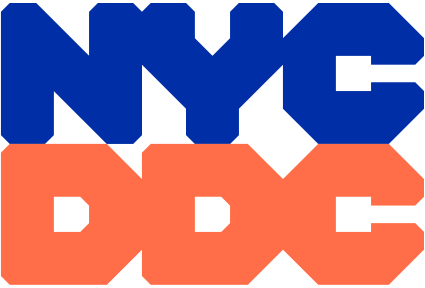 SAMPLE COMMUNICATIONS
newsletters
advisory
Look ahead 
    Weekly
    bulletin
Projectinformation 
card
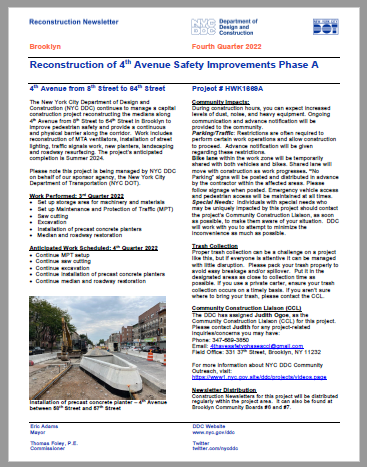 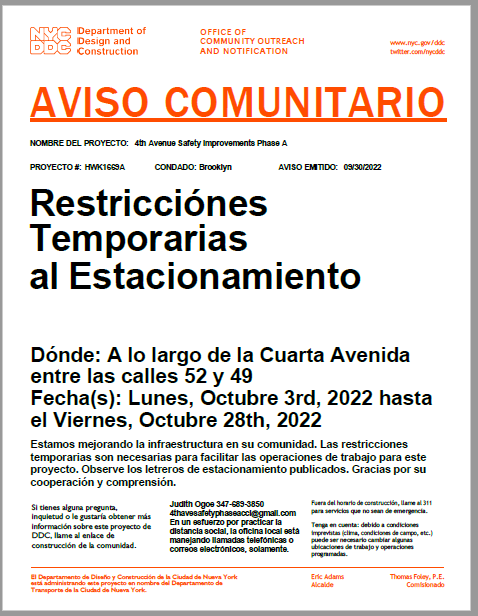 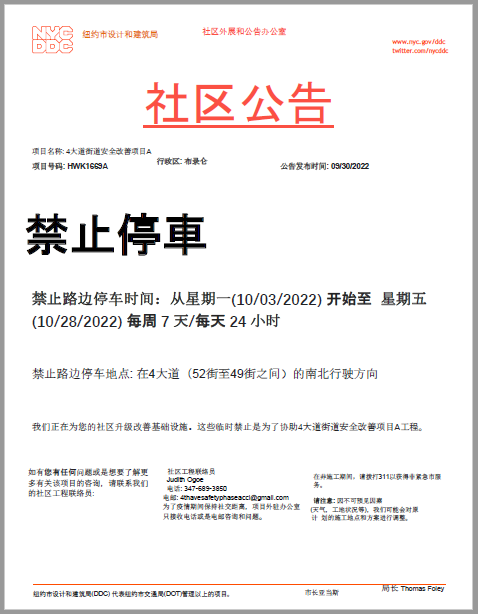 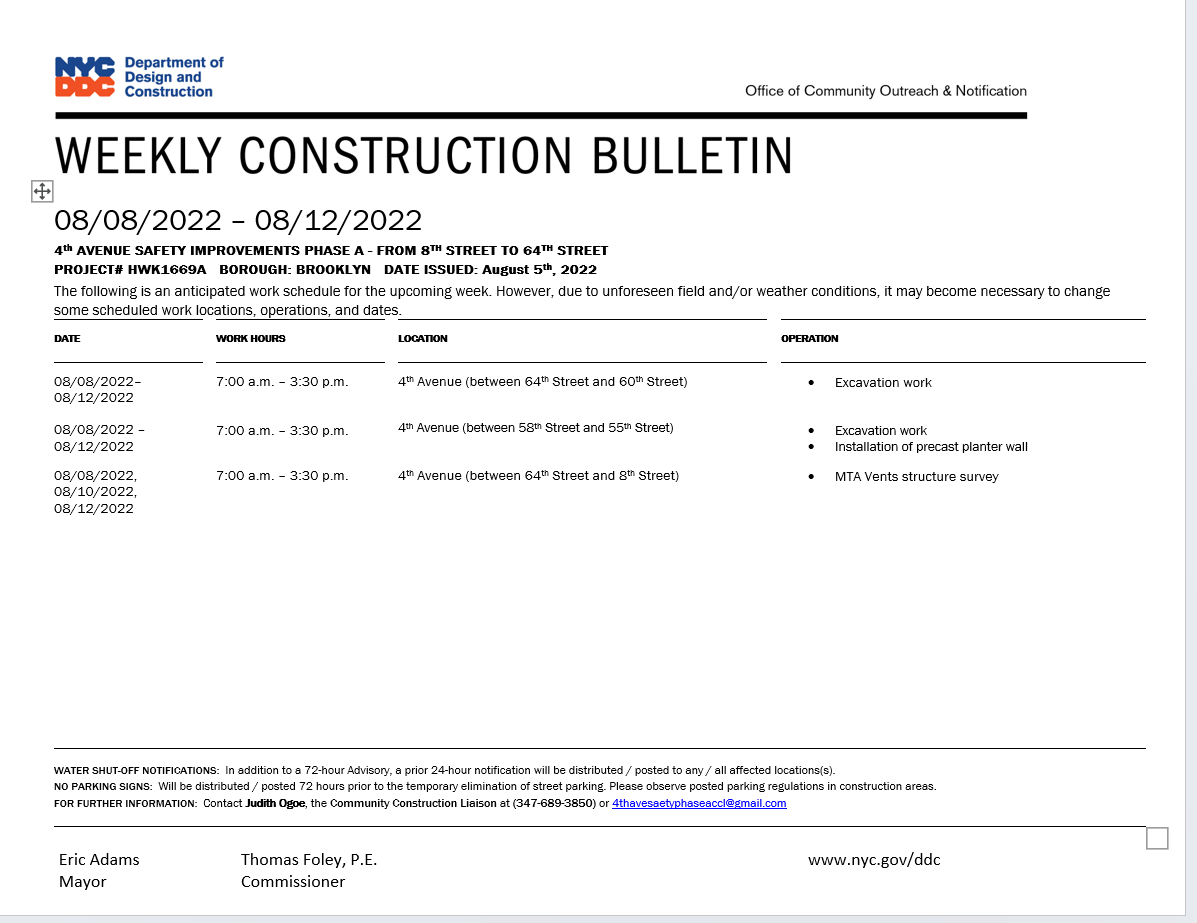 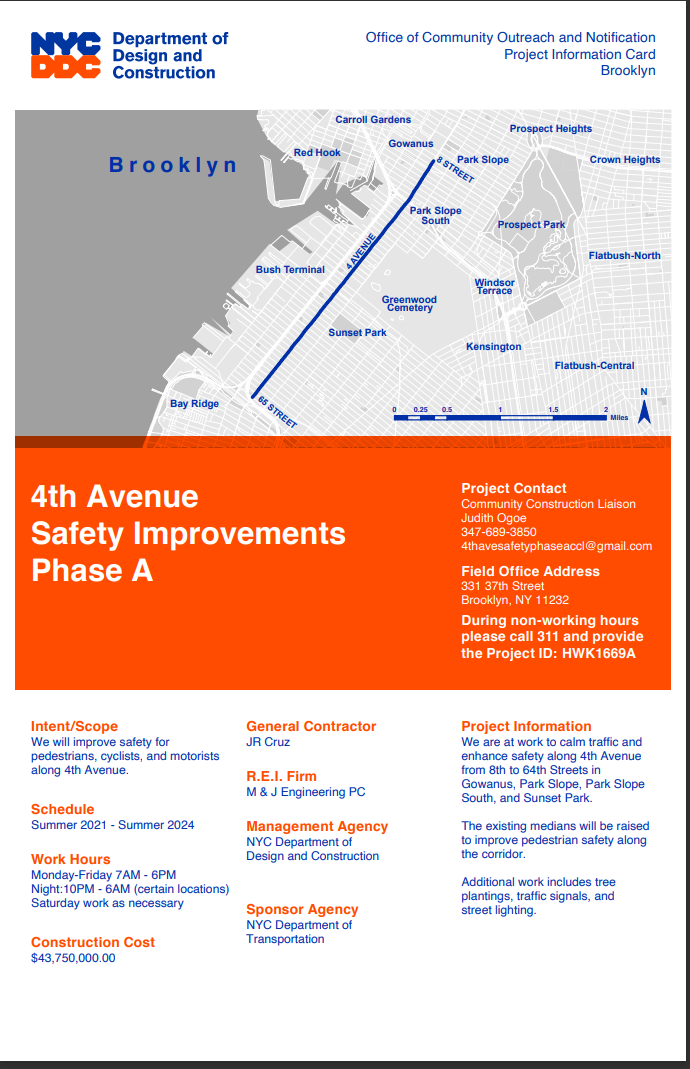 13
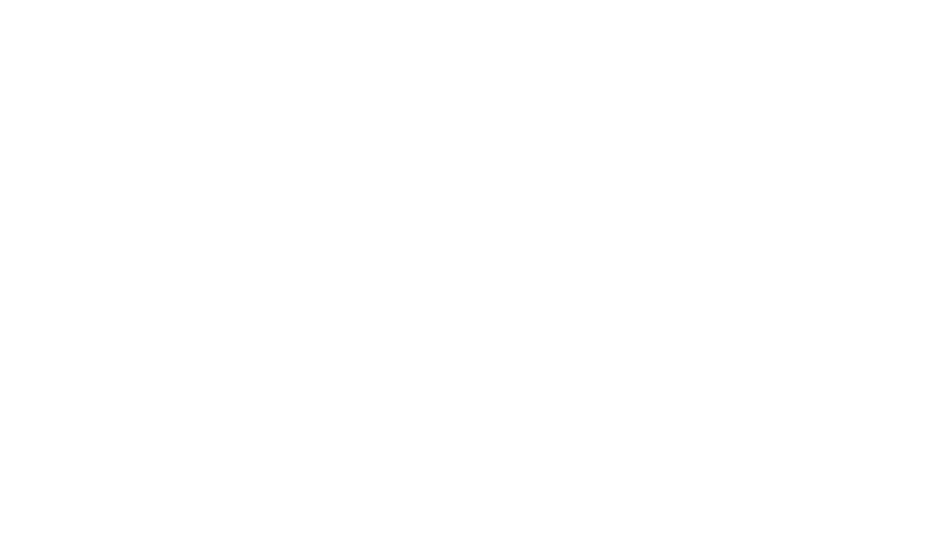 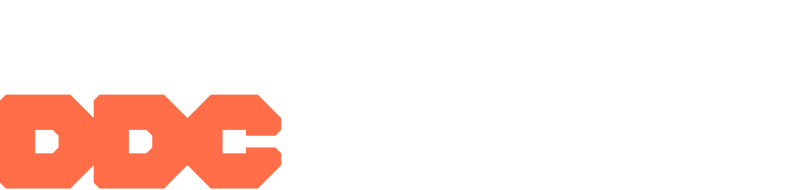 Thank you!